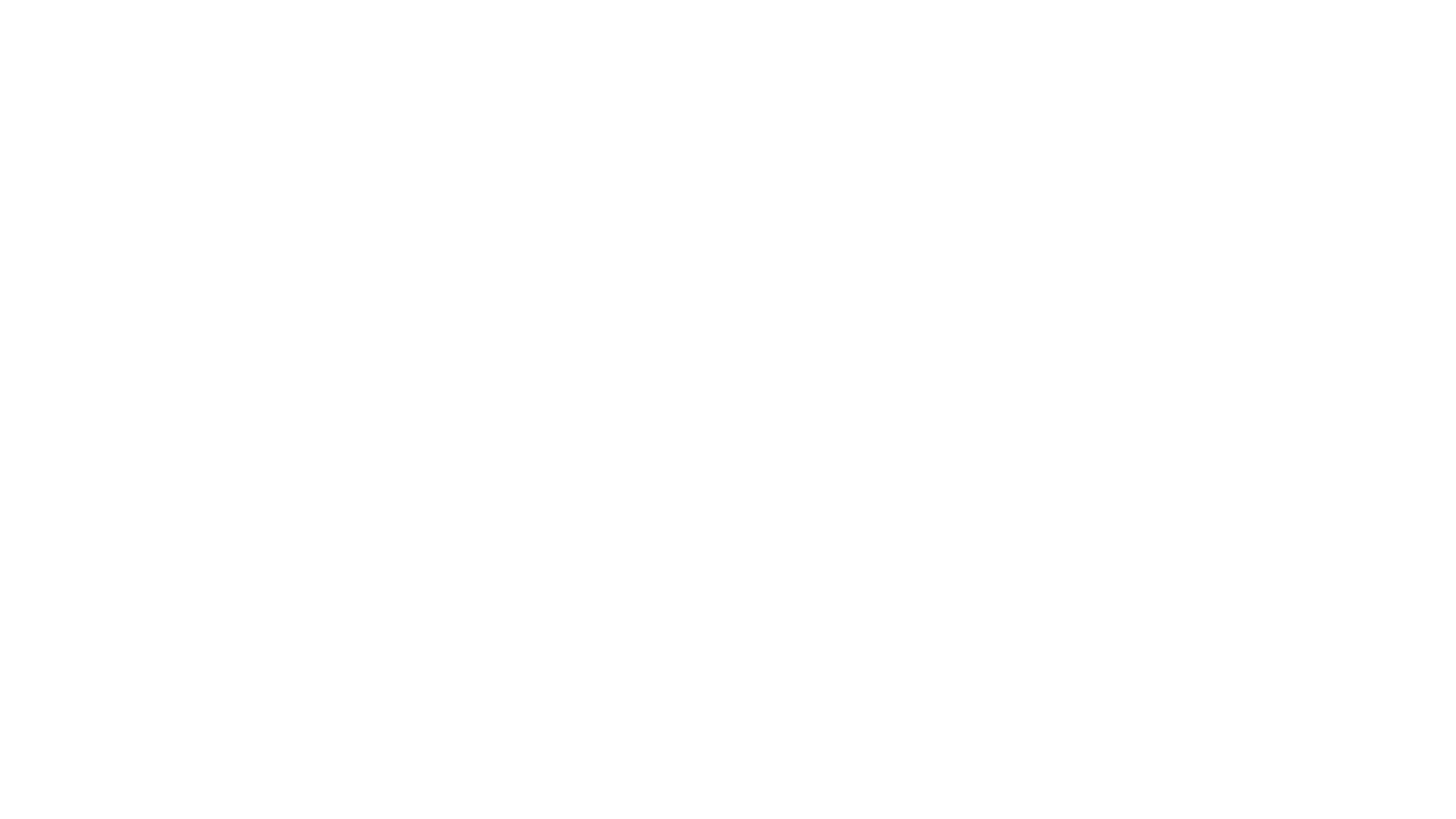 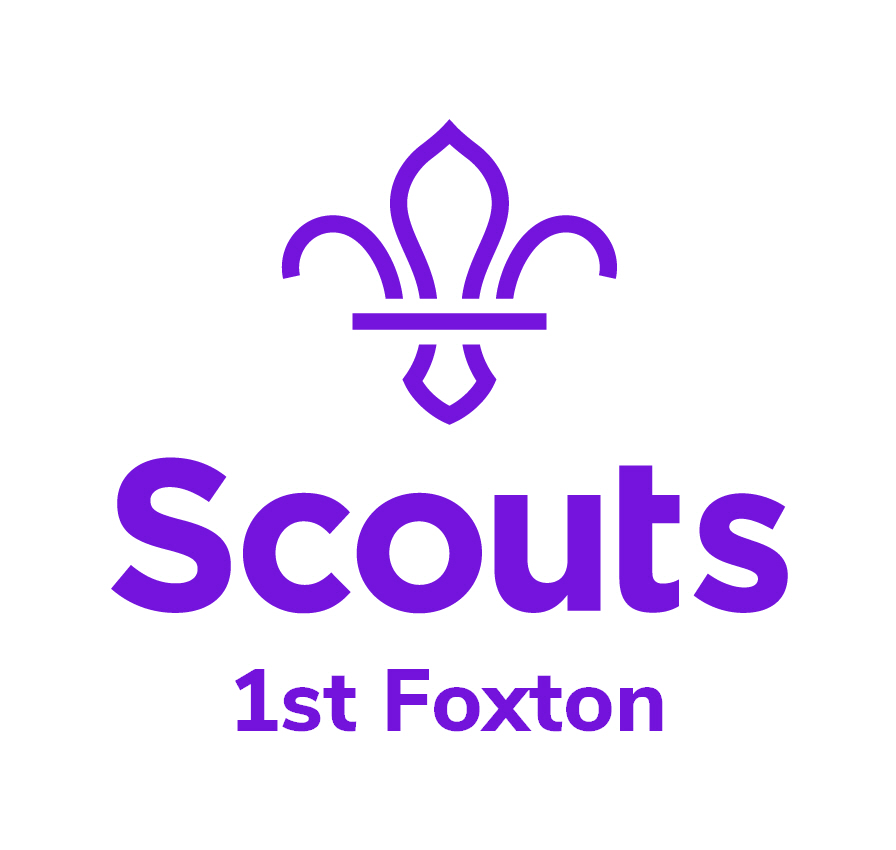 Emergency Aid
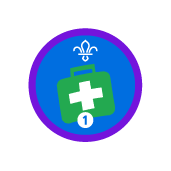 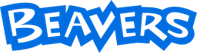 Watch video: https://www.youtube.com/watch?v=St19GmgIJFY
Dealing with Bleeding
Clean the cut and pat the wound dry
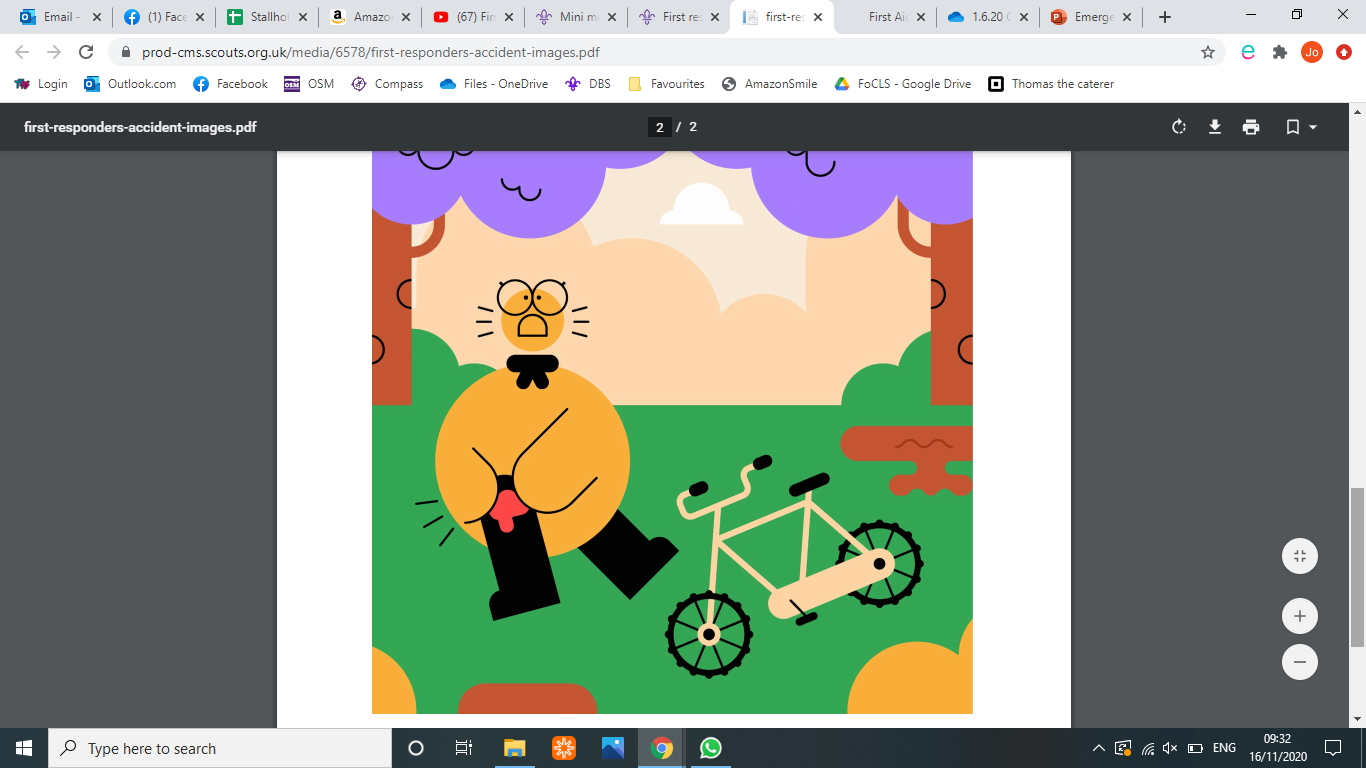 Put pressure on the wound
Put on disposable gloves, if available
If possible, tell an adult
Check it’s safe to help
Cover with a plaster or adhesive dressing
Ask the injured person if they’re OK and comfort them
Point and laugh at them.
Dealing with someone 
who is unconscious
Shake them
Ask the injured person if they’re OK and comfort them
Check it’s safe to help
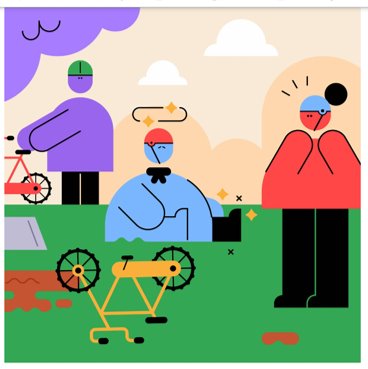 Put them in the recovery position
Ask someone to ring 999
Run away and pretend not to have seen anything.
If possible, tell an adult
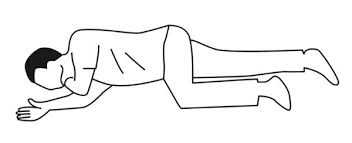 Watch video: https://www.youtube.com/watch?v=TRQePNmR66w&t=6s
When to call 999
Someone has broken their leg
I have seen a car accident
YES
Someone has fallen off their bike and is crying
I have a headache
NO
There is a fire
I have a cut on my arm
Someone has fallen over and I can't wake them up
Someone is not breathing
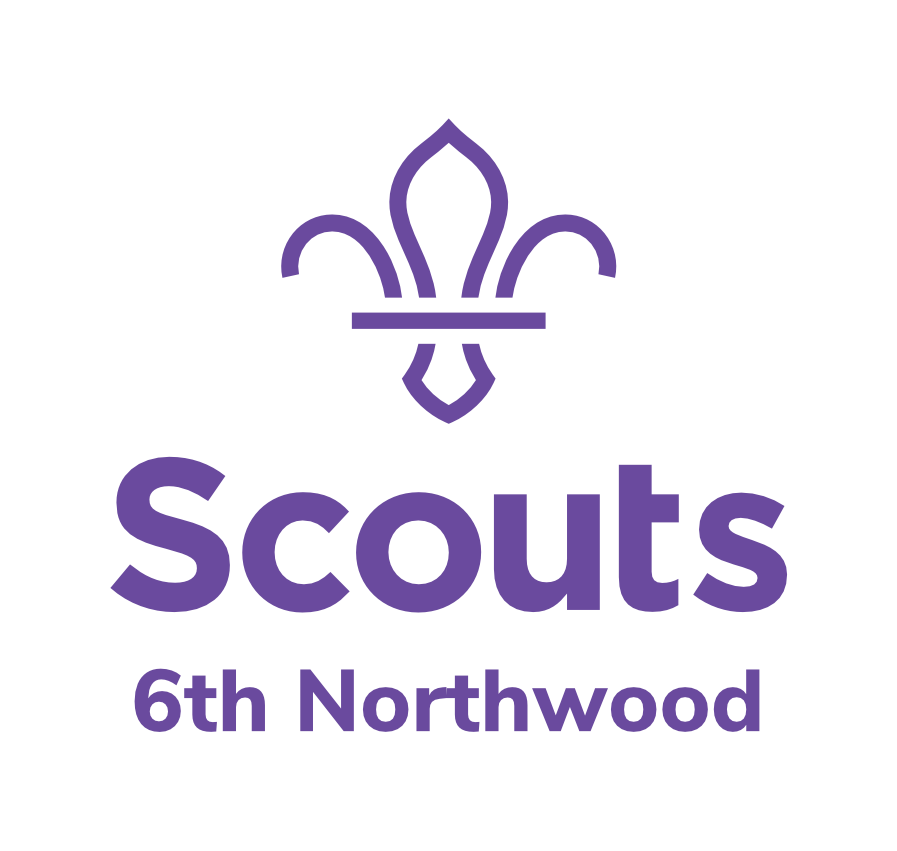 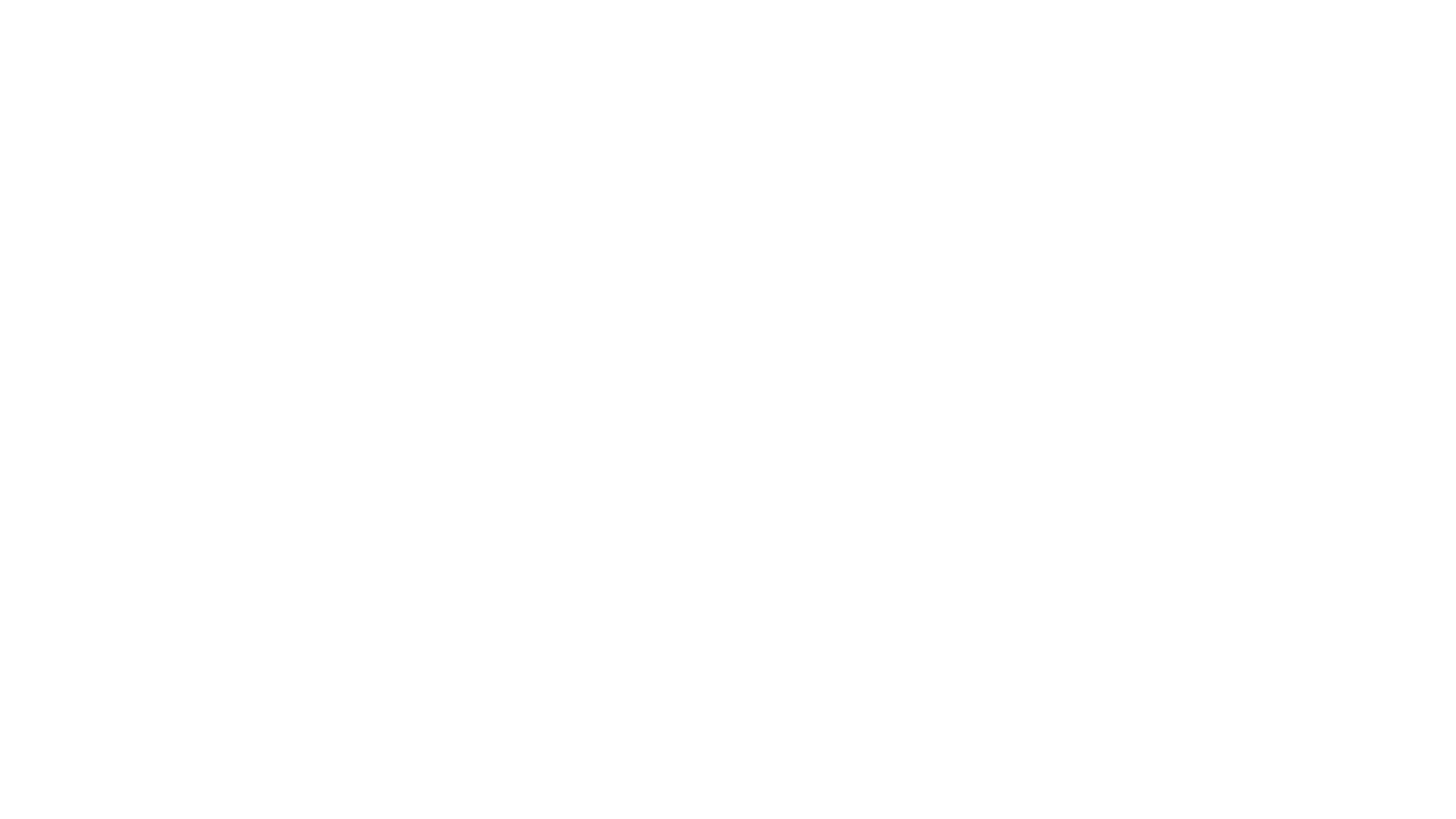 First Aid Kit Memory Game
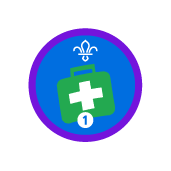 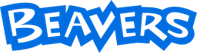 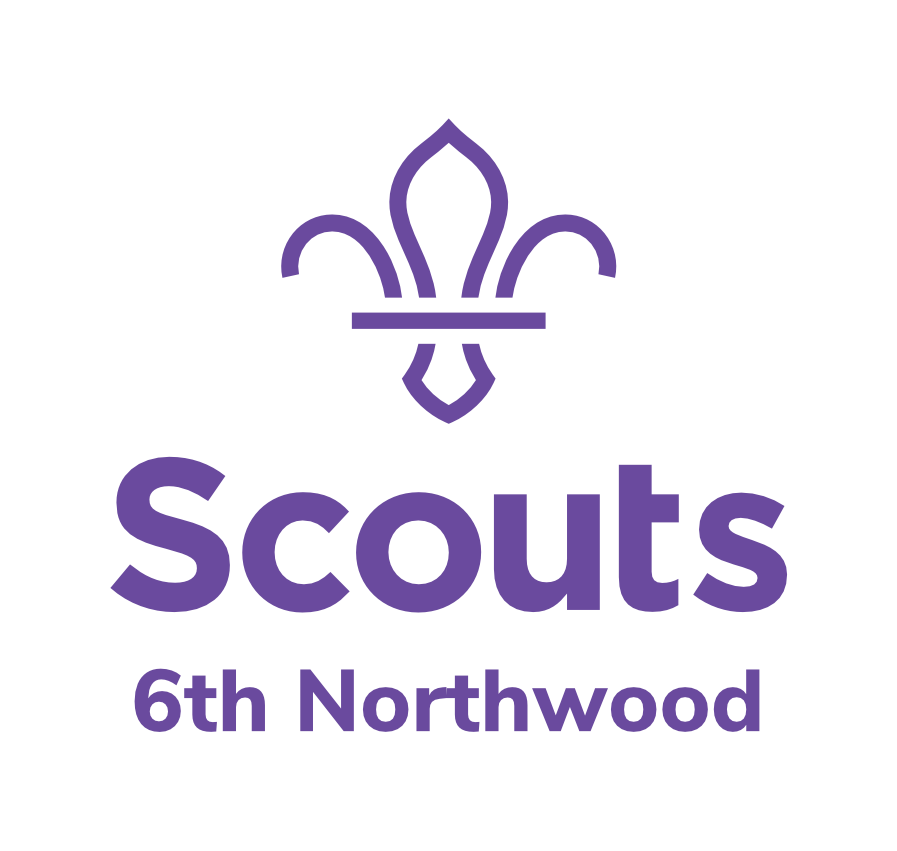 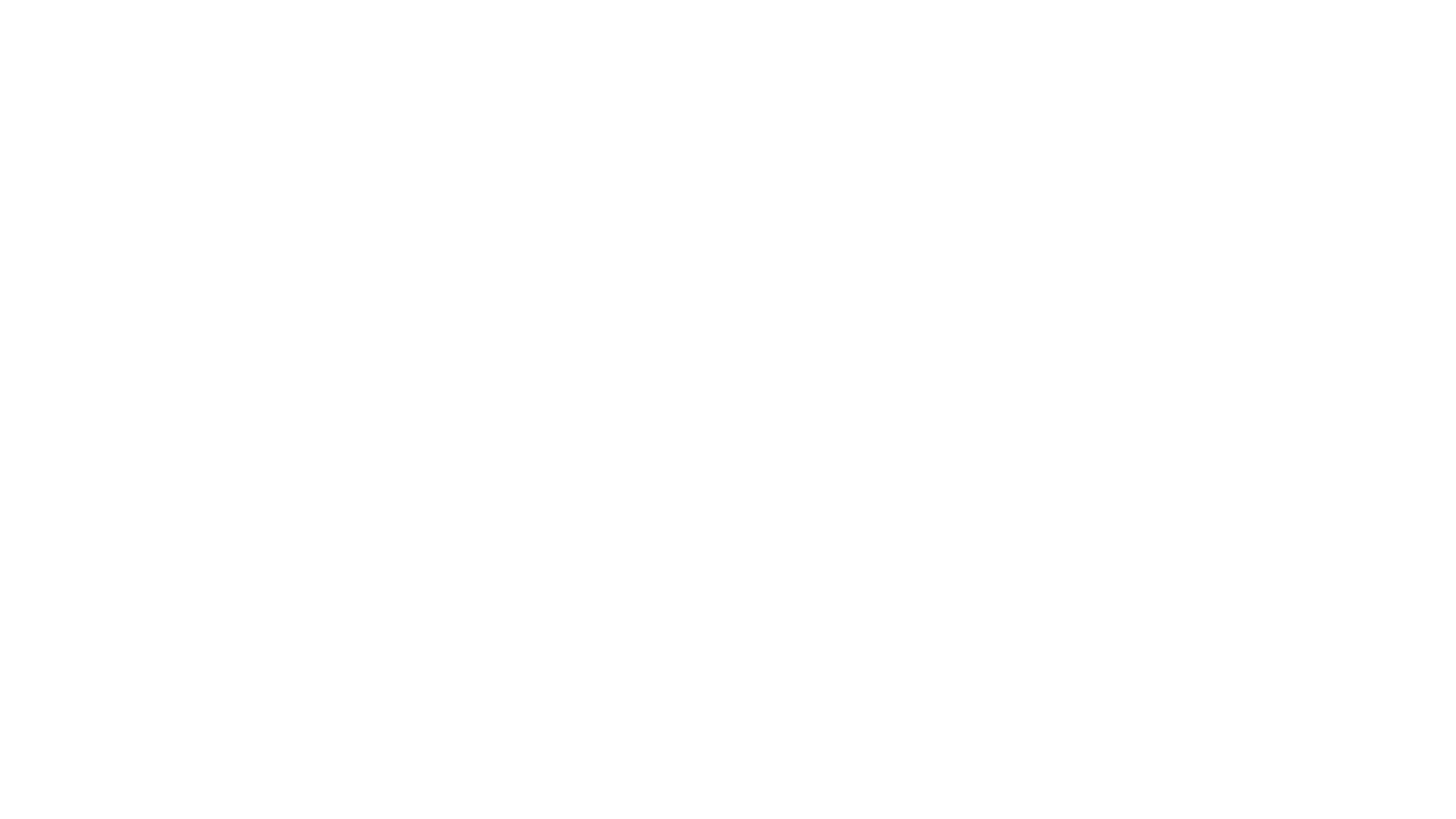 Quiz

https://www.greenboxfirstaidtraining.co.uk/first-aid-quizes-for-scouts
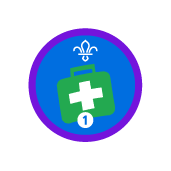 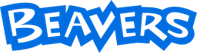